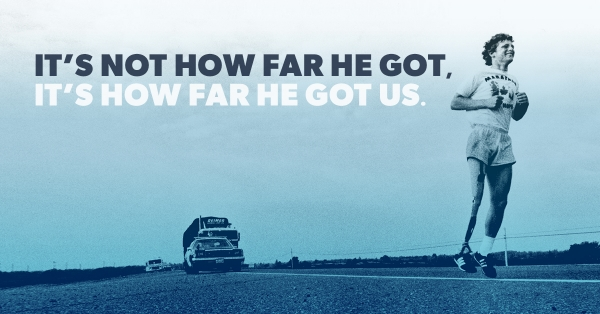 TERRY FOX
BY LYLA QUIBELL
WHY I THINK TERRY  STANDS OUT IN CANADA
WHERE AND WHEN  WAS TERRY BORN
TERRY WAS BORN......



TERRY WAS BORN IN....
JULY 28th, 1958





WINNIPEG, MANITOBA
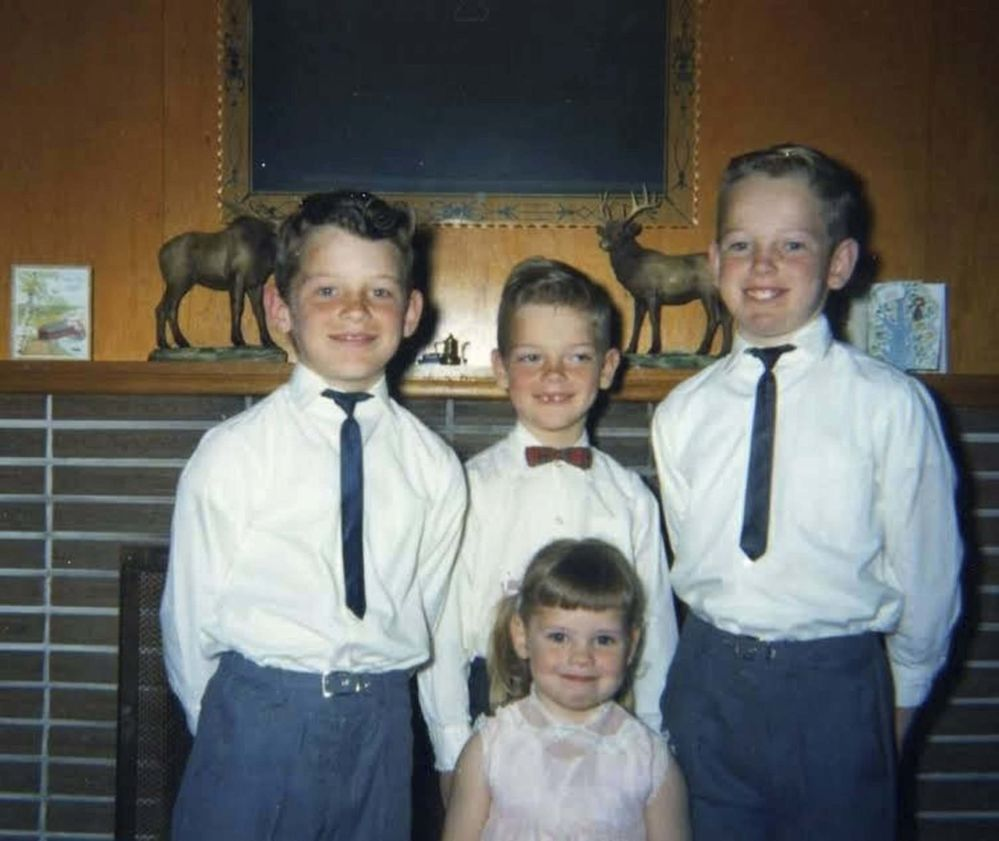 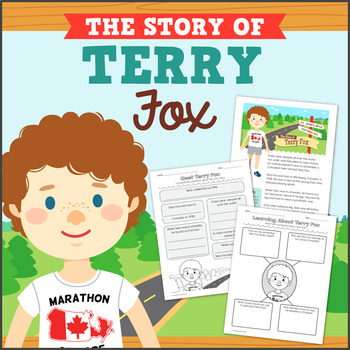 BIOGRAPHY
Terrance Stanley (Terry) Fox, CC, OBC, athlete, humanitarian, cancer research activist. Terry Fox inspired the nation and the world through his courageous struggle against cancer and his determination to raise funds for cancer research.
Marathon of Hope
Terry's Journey Across Canada
Terry ran in all kinds of weather and he crossed  provinces and entered Ontario.
His best friend, Doug Alward, drove the van and helped Terry collect money for cancer research and organize the run.
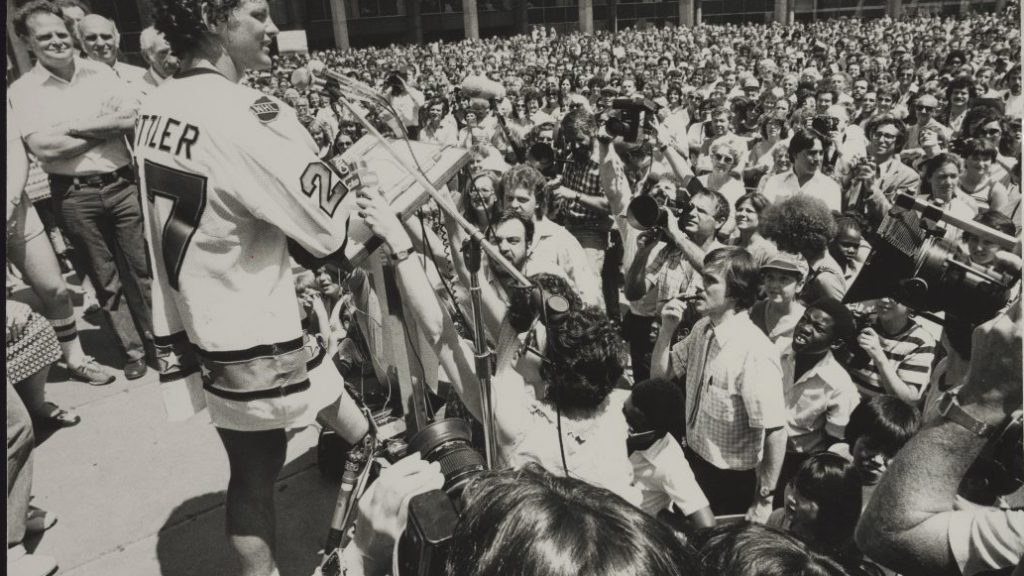 Raising Money
As he continued the run, his story continues to touch more people. More people hear about his run and come out in larger groups to give him more money for cancer research.
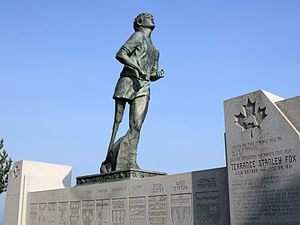 Thunder Bay
He ran close to 42 kilometres (26 miles) a day through Canada’s Atlantic provinces, Quebec and Ontario. However, on September 1st, after 143 days and 5,373 kilometres (3,339 miles), Terry was forced to stop running outside of Thunder Bay, Ontario because cancer had appeared in his lungs. An entire nation was stunned and saddened.
Legacy
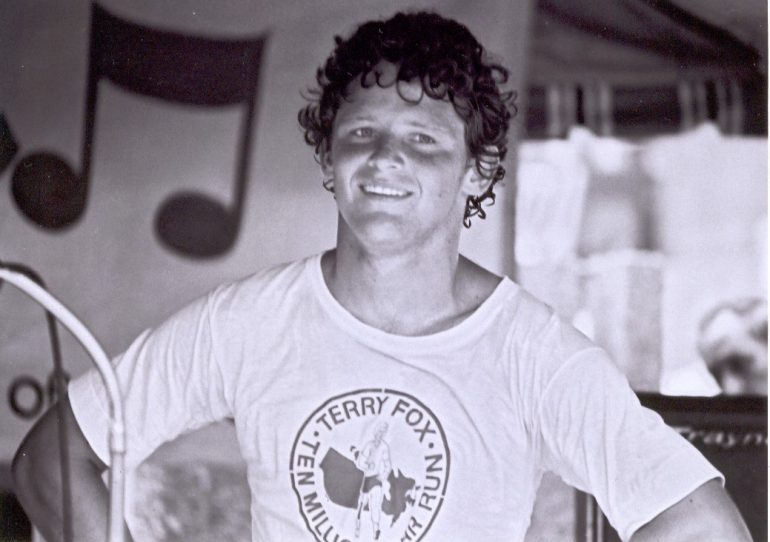 His legacy is one of hope and courage; he proved that one person really can make a difference. Because of his Marathon of Hope, cancer survivors have benefitted from three decades of progress in cancer research.
TERRY SHOULD BE ON THE 5!
WHEN TERRY DIED
JUNE 28th, 1981
TERRY PASSED AWAY...
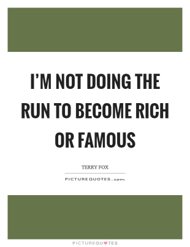 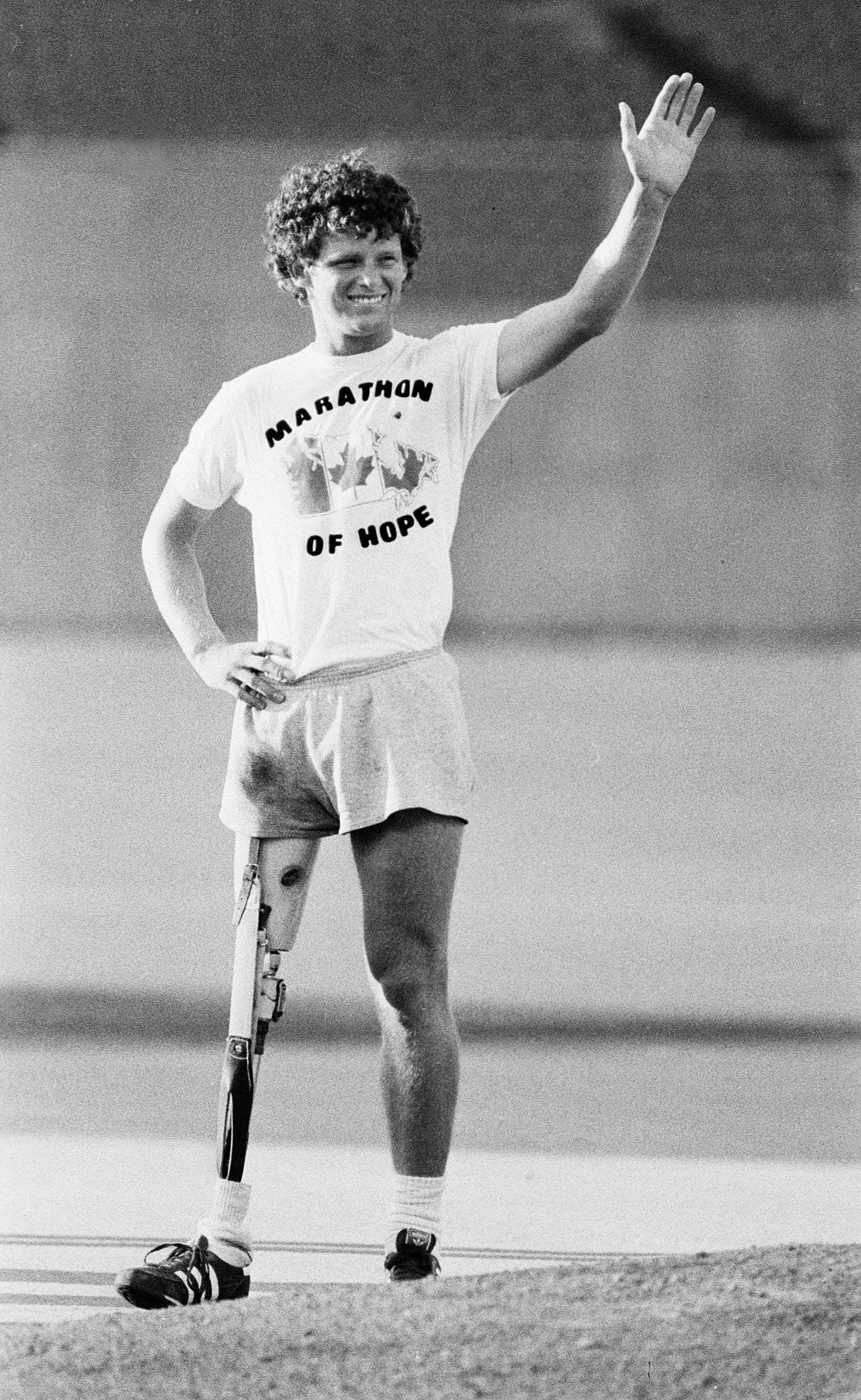 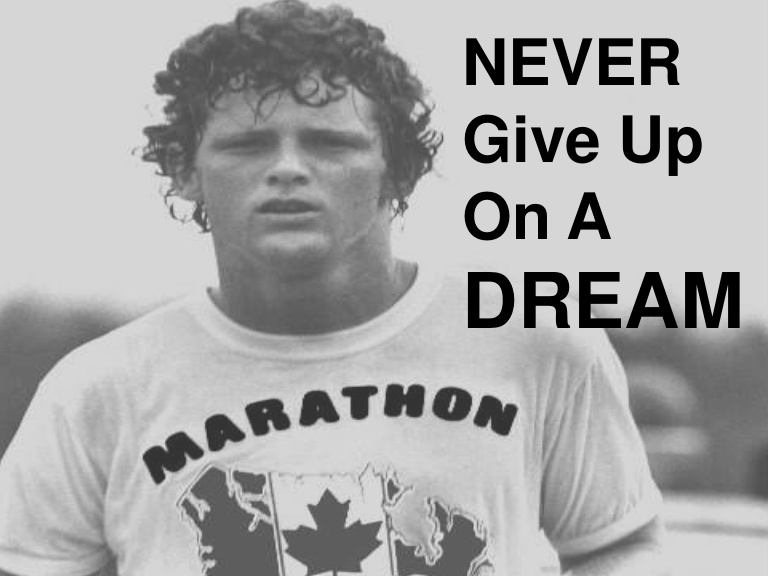 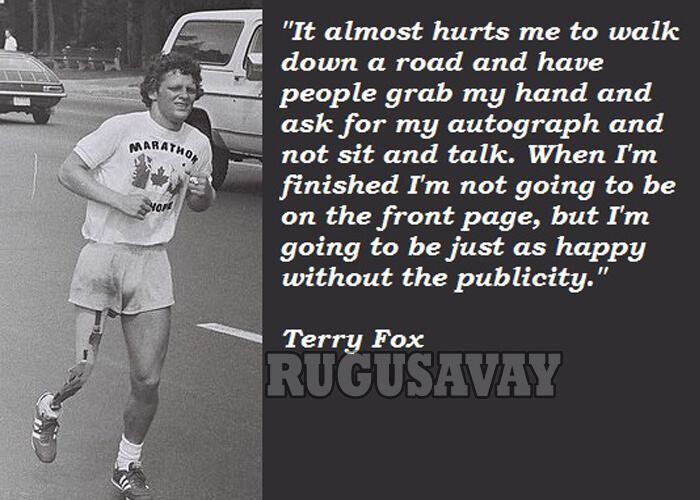 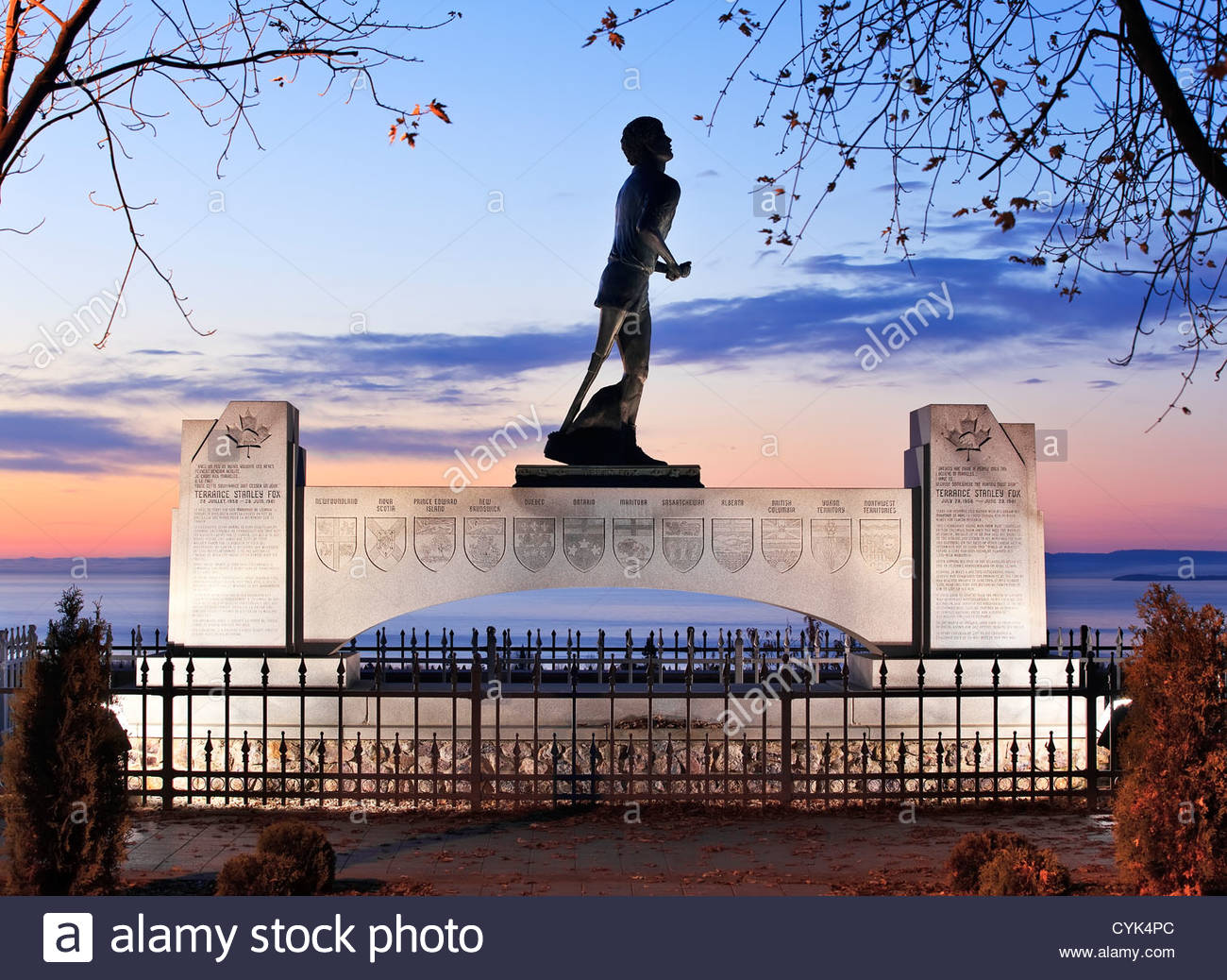 THE END